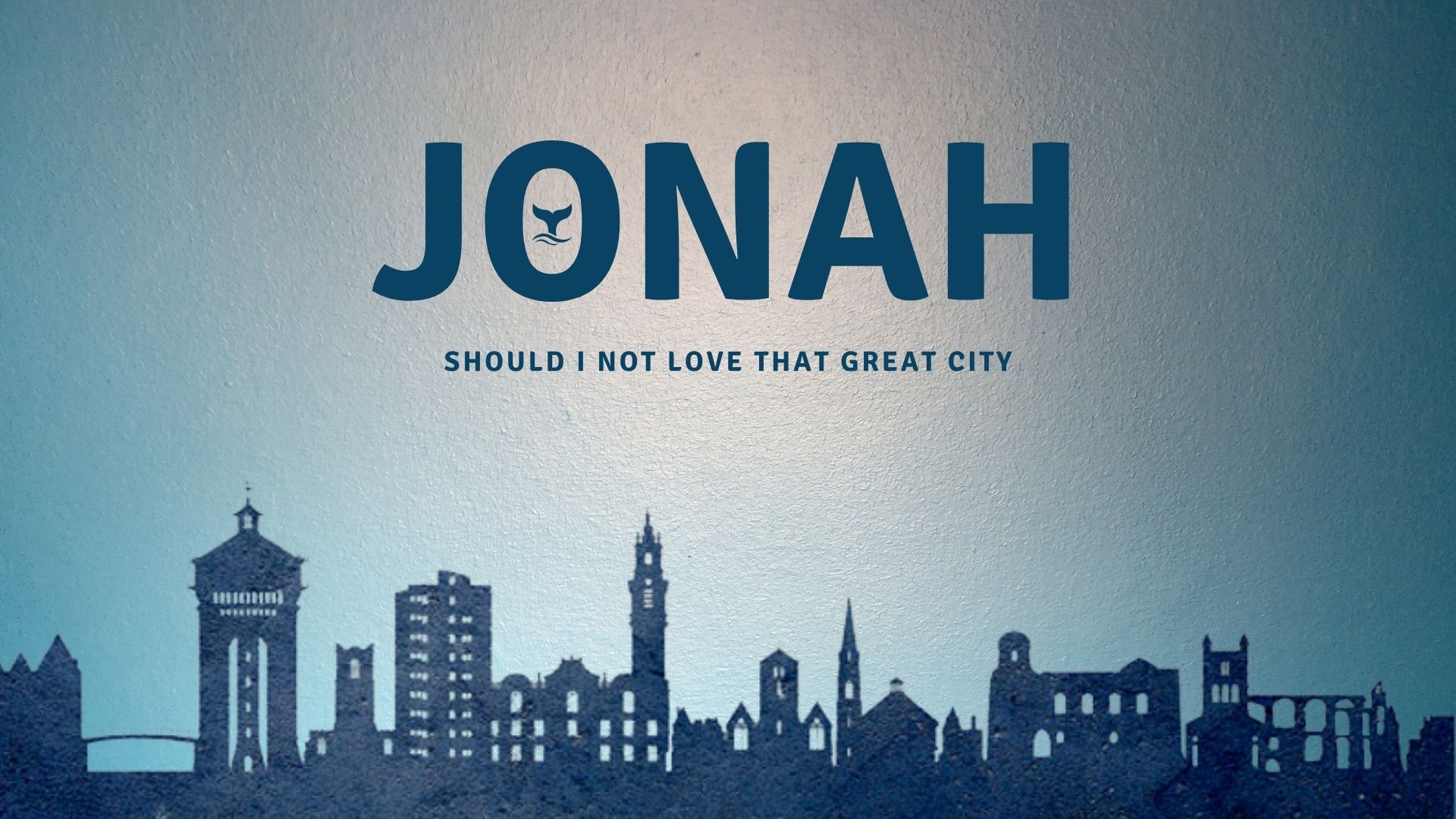 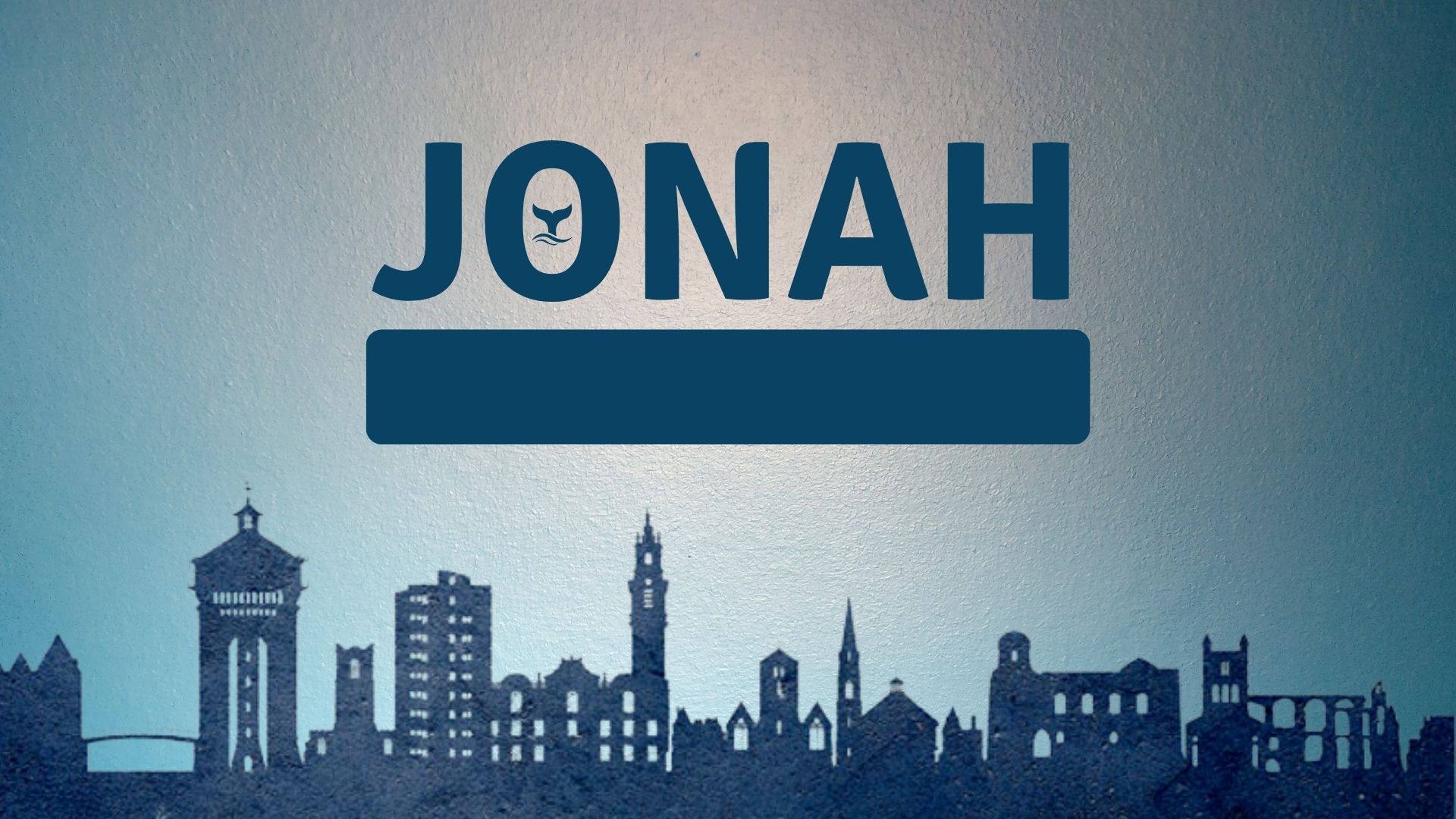 JONAH AND GOD’S GRACE
The Story

God’s request to preach
Jonah’s reaction to protest
God’s response to pursue
The Storm

The storm’s perplexity
The sailors’ panic
The solution proposed
The Sovereign’s provision
1 From inside the fish Jonah prayed to the Lord his God. 2 He said:
“In my distress I called to the Lord,    and he answered me.From the depths of the grave I called for help,    and you listened to my cry.3 You hurled me into the depths,    into the very heart of the seas,    and the currents swirled about me;all your waves and breakers    swept over me.
4 I said, ‘I have been banished    from your sight;yet I will look again    toward your holy temple.’5 The engulfing waters threatened me,    the deep surrounded me;    seaweed was wrapped around my head.6 To the roots of the mountains I sank down;    the earth beneath barred me in forever.But you, Lord my God,    brought my life up from the pit.
7 “When my life was ebbing away, I remembered you, Lord, and my prayer rose to you, to your holy temple.
8 “Those who cling to worthless idols forfeit the grace that could be theirs.9 But I, with a song of thanksgiving will sacrifice to you. What I have vowed I will make good.‘Salvation comes from the Lord.’”
10 And the Lord commanded the fish, and it vomited Jonah onto dry land.			Jonah 2 (NIV)
A Time of Contemplation

Jonah:
Considered GOD afresh
Called on GOD afresh
Committed to GOD afresh
Celebrated in GOD afresh
Jonah Considered God & His Temple Afresh

v.4 “… I will look again towards Your holy temple.”

Meaning:
to take a fresh lingering look
to gaze, not just a glance
to consider afresh the Jerusalem temple
to ponder again on the Mercy Seat
God’s Provision to meet with Him
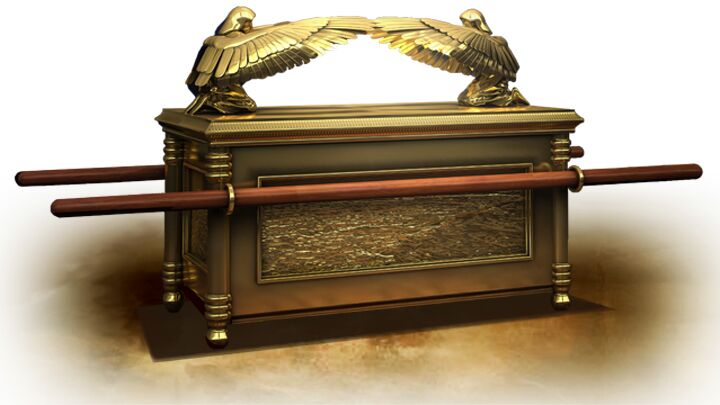 Understanding Grace

Favour given to an undeserving person, by someone who is not obligated to do so.
To be let into a place we don’t deserve by an unobligated person.

Examples: Jacob (Exod.33); & the prodigal son (Luke 15)
Jonah’s Issue

Prov.4 v.23 (NKJ) out of the heart spring the issues of life

God’s grace hadn’t fully impacted Jonah’s heart

Jonah hadn’t fully grasped the amazing grace of God
Jonah Called on God Afresh

v.2 “… From the depths of the grave I called for help, and You listened to my cry.”

“… since we have a great high priest … Let us approach God’s throne of grace with confidence, so that we may receive mercy and find grace to help us in our time of need.” Hebs.4 v14 – 16
Jonah made a fresh Commitment to God

Recognising that salvation comes from the Lord, Jonah vowed afresh to make good on his calling as God’s prophet - v.9
Jonah Celebrated in God Afresh

Jonah vowed to sacrifice with a song of thanksgiving – v.9
Paul urges us: “… give thanks IN all circumstances, …” 1 Thess.5 v.18
God responded and commanded the fish to release Jonah – v.10
If you understand & have grasped the grace of God, it will be evident in your thankfulness to the Lord.

Like Jonah, we are all ‘a work in progress’ – Jonah 4 v.1 – 2 and God will complete His work in us - Phil.1 v.6
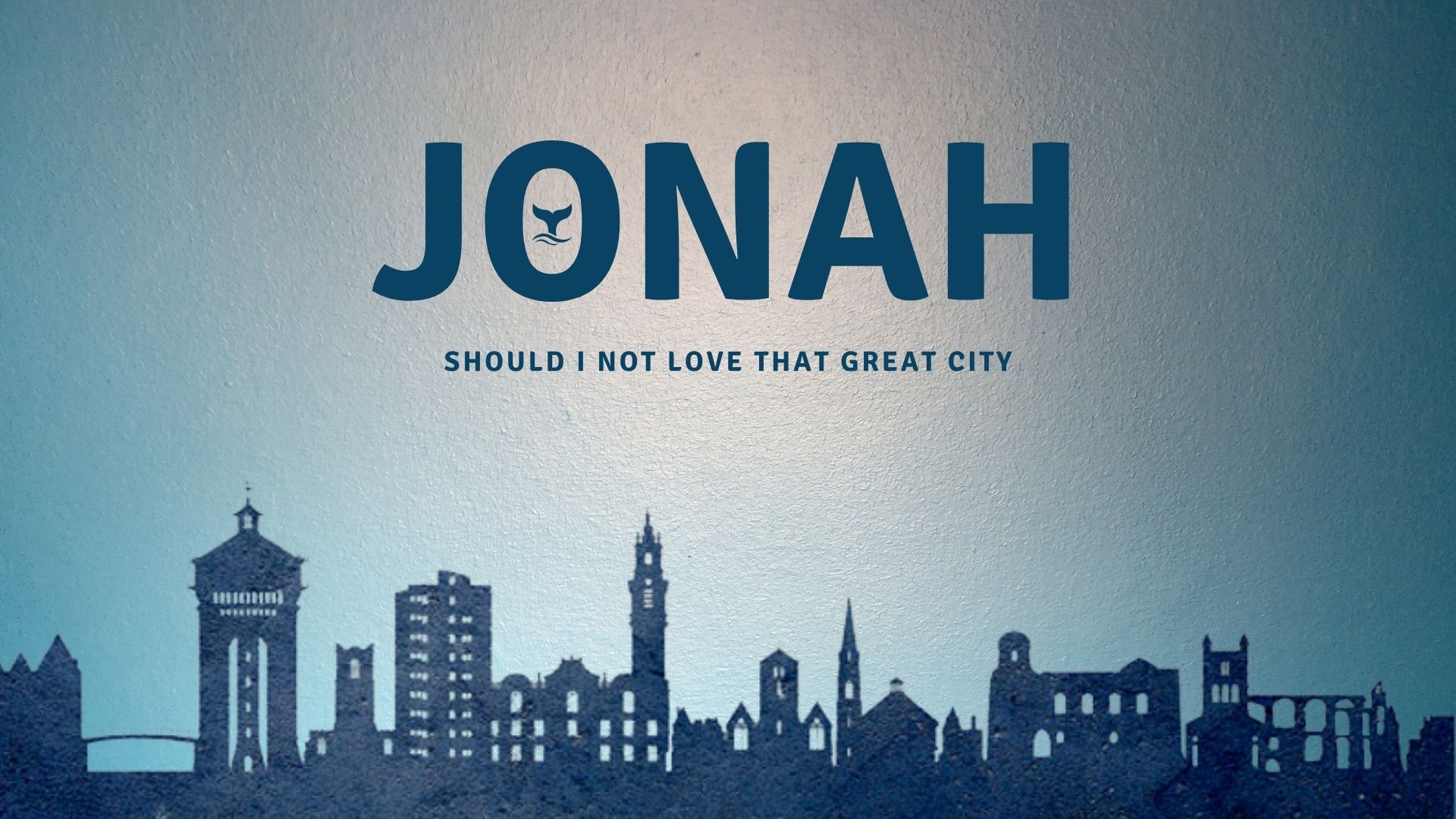